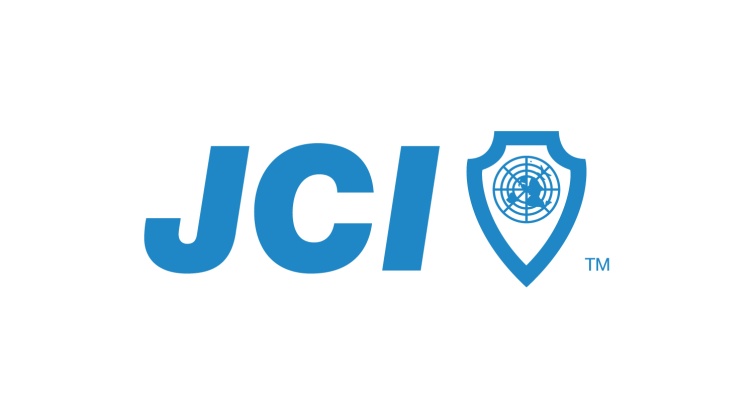 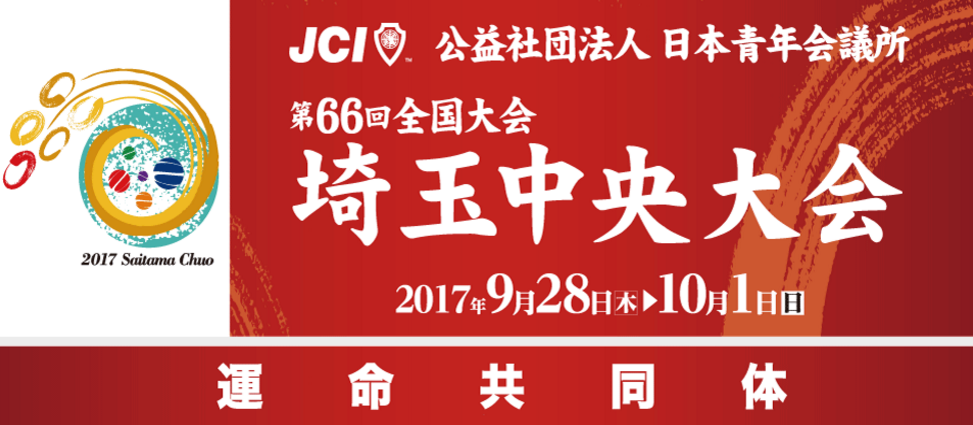 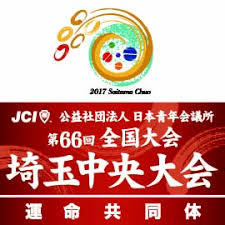 ＪＣフェスティバル委員会
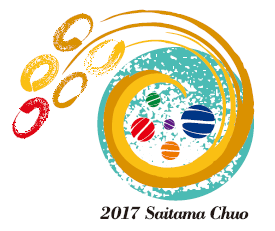 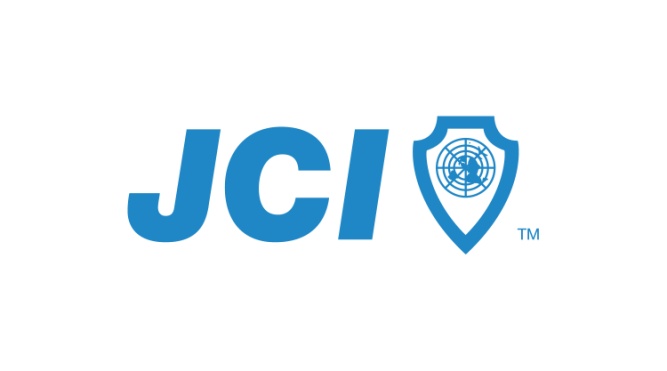 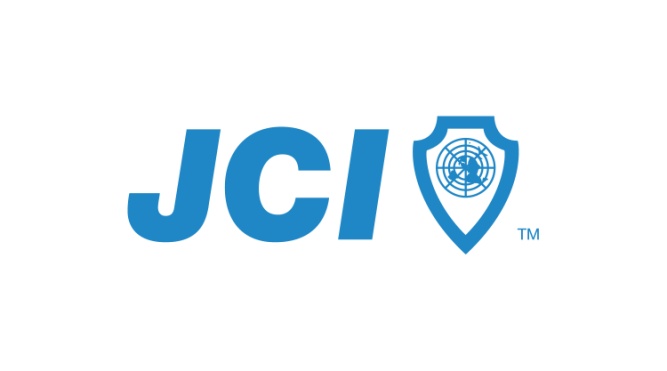 ナゴヤナイト会場 （清水園）
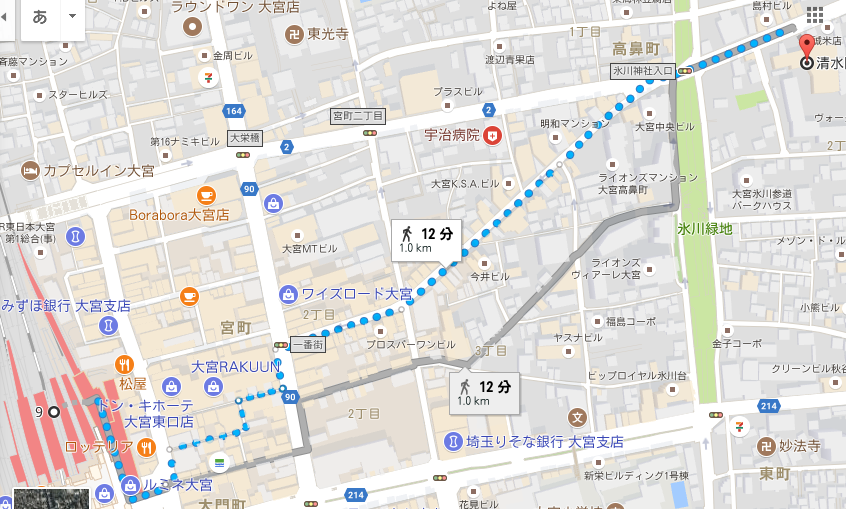 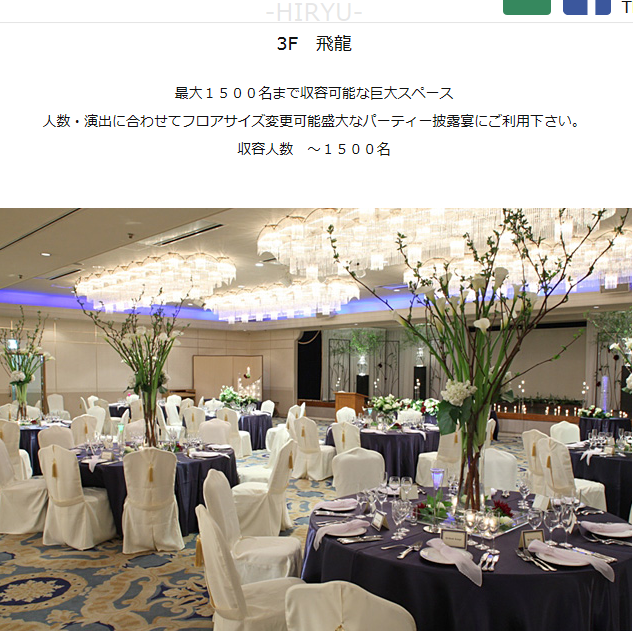 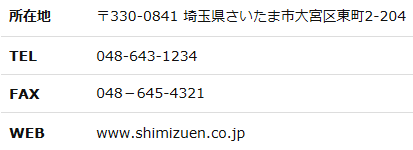 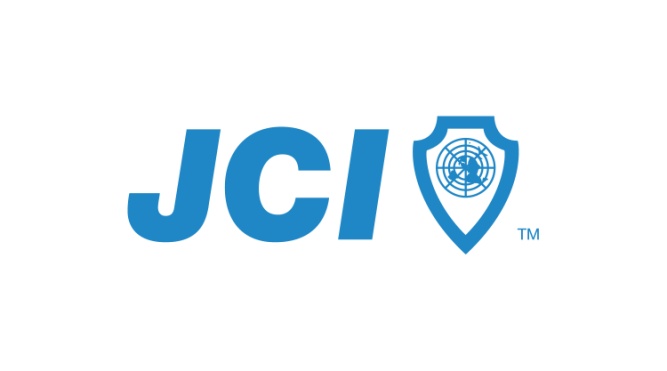 懇親会会場　（焼肉ことえん）
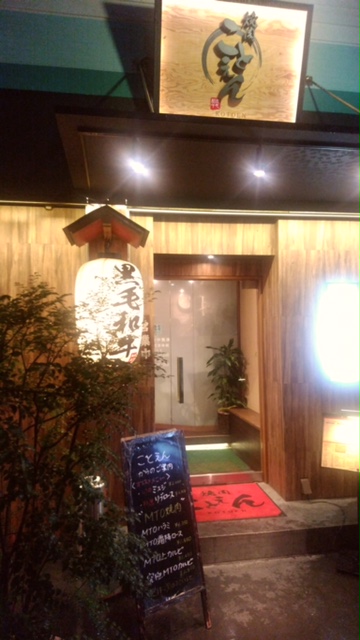 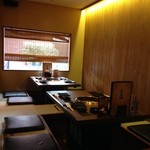 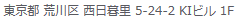 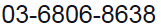 希少部位　焼肉です。

アラカルトでご堪能下さい。
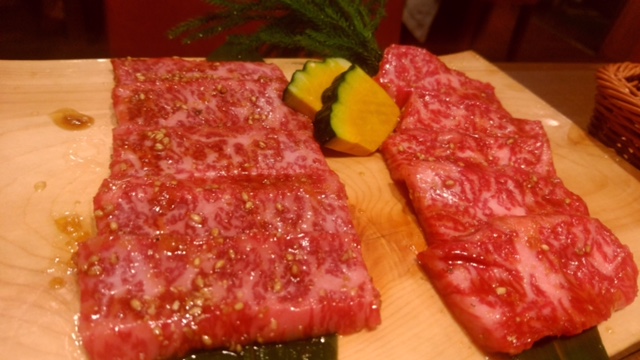 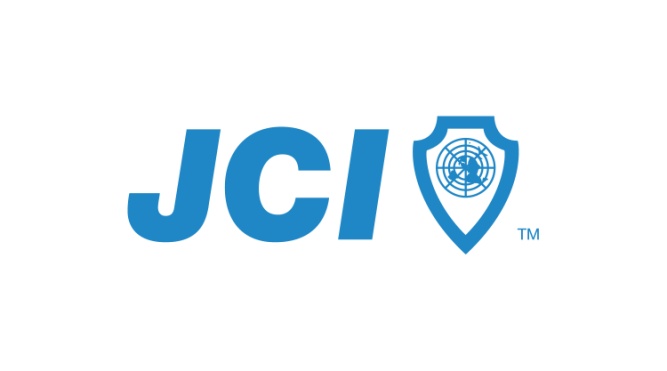 宿泊ホテル（アパホテル　ＴＫＰ日暮里）
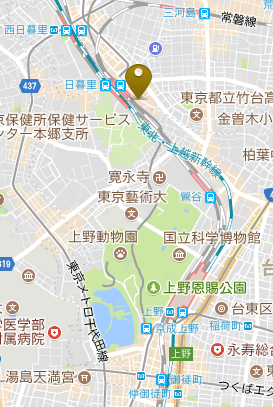 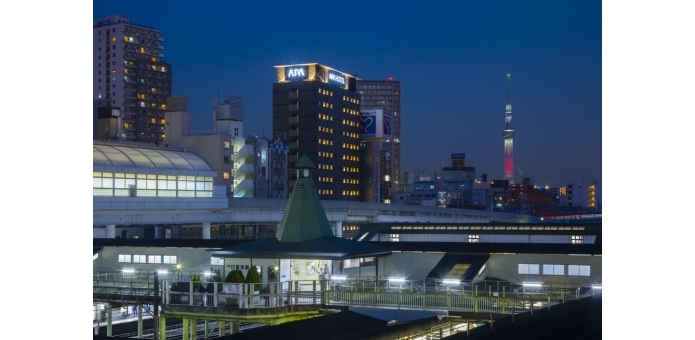 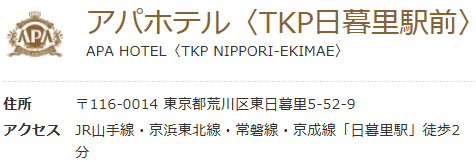 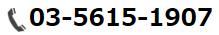 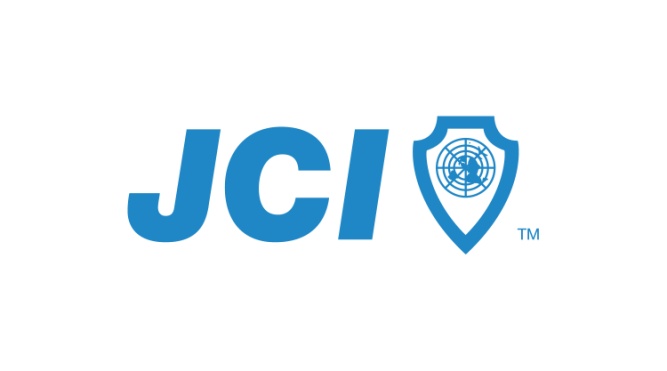 全国大会会場（さいたまスーパーアリーナ）
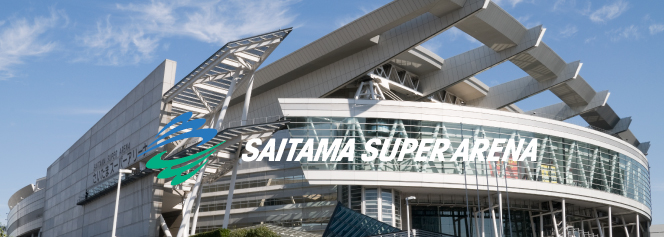 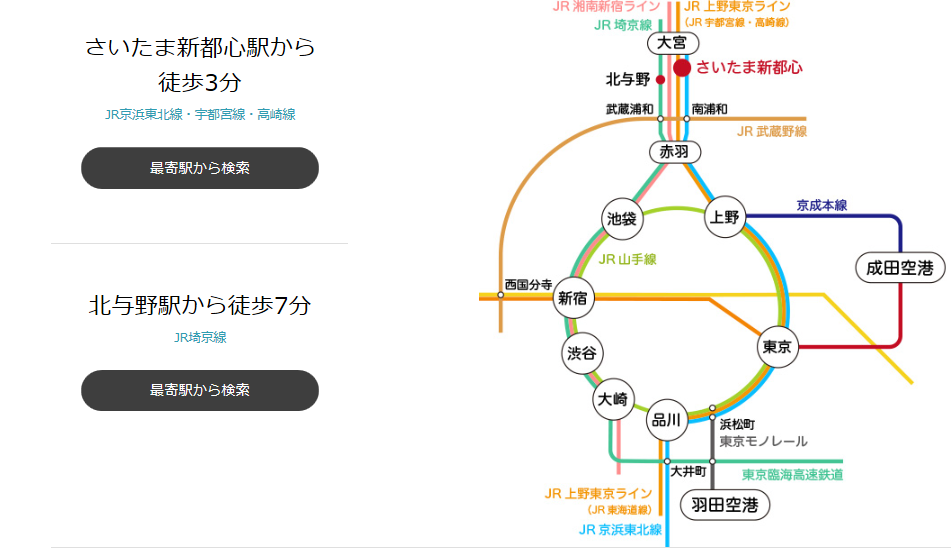 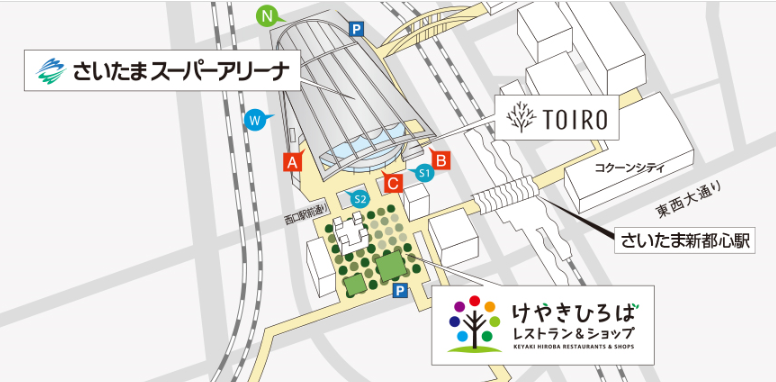